حجة الوداع ووفاة 
الرسول صلى الله عليه وسلم
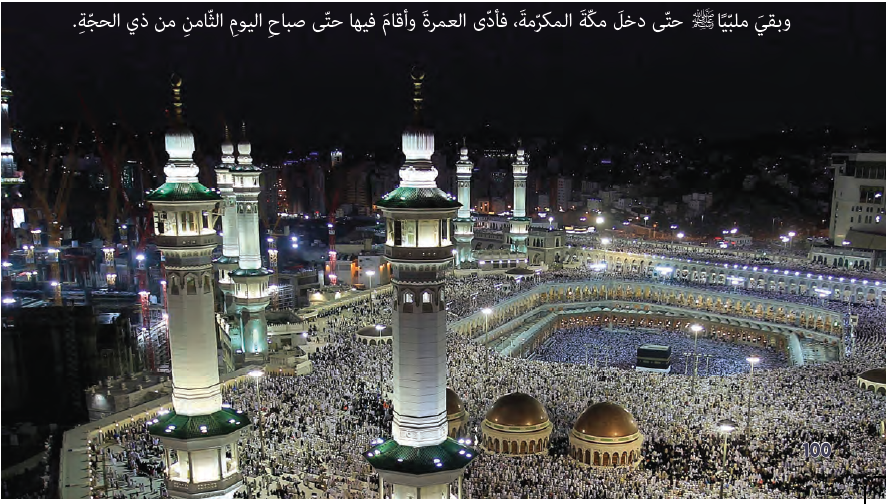 حجة الوداع ووفاة النبي صلى الله عليه وسلم
نواتج التعلم المٌتوقعة بإذن الله تعالى
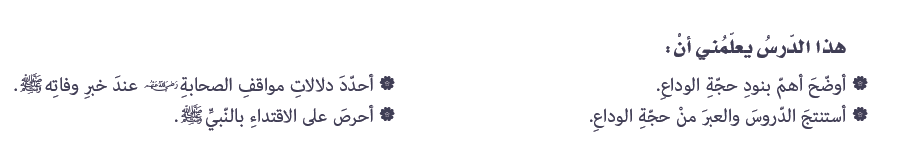 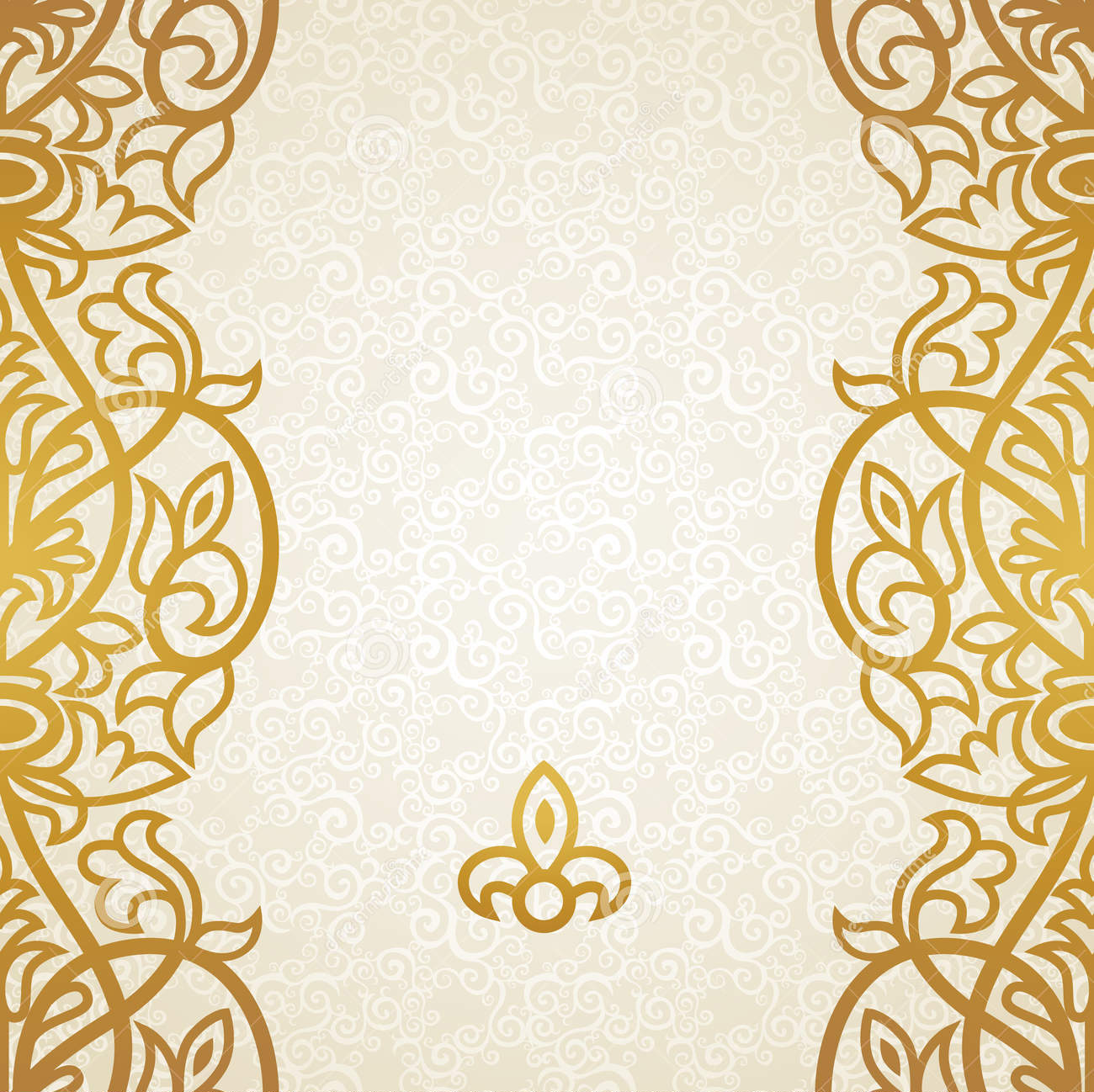 التهيــئة
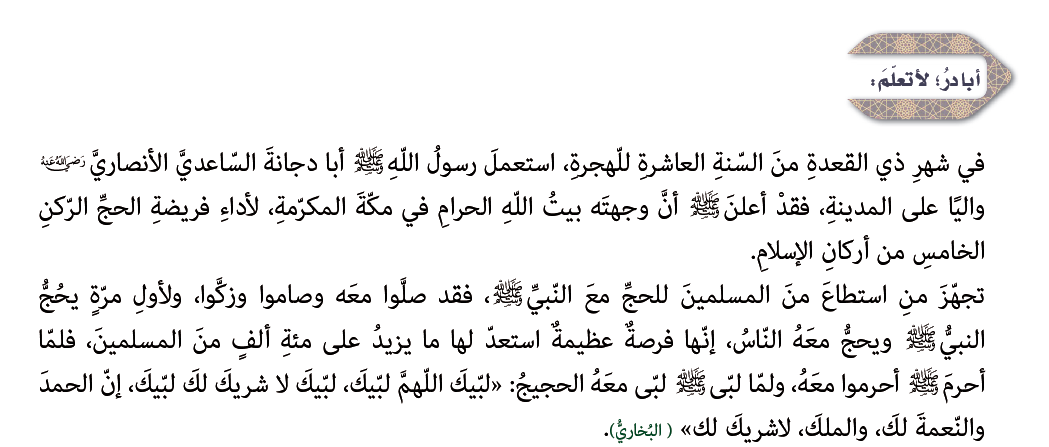 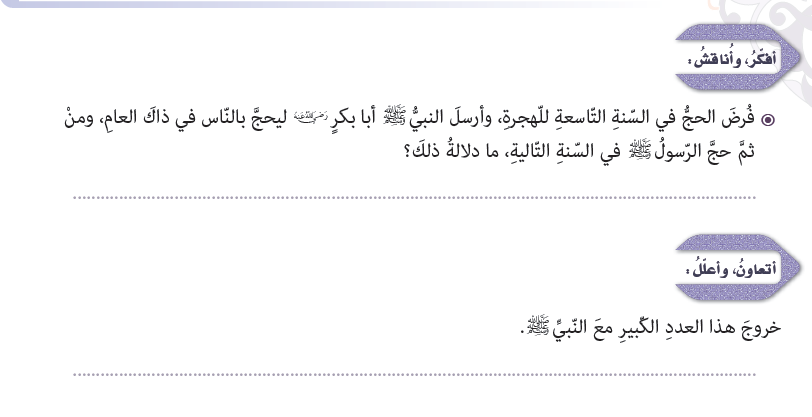 ليبين للناس أن الحج ليس كل عام وإنما يكفي في العمر مرة
انتشار الدعوة ودخول الناس في دين الله أفواجا
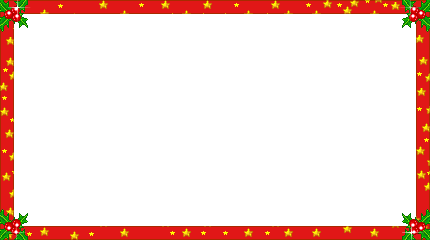 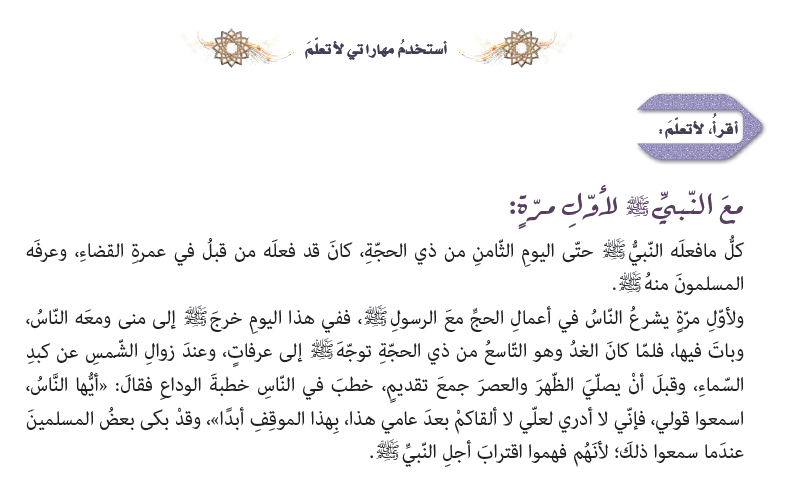 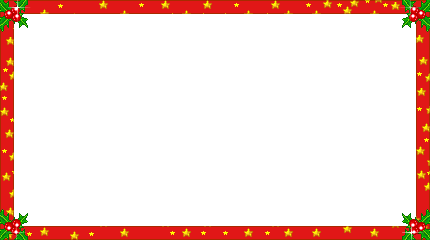 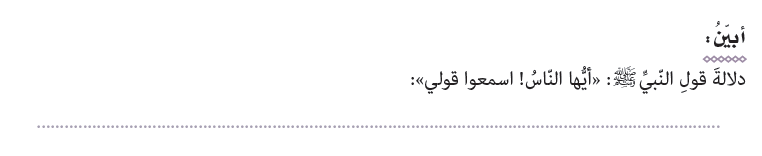 مدرسة أم القرى الخاصة                                        المعلم / مصطفى هيكل
تنبيهاً وتأكيداً على أمر مهم
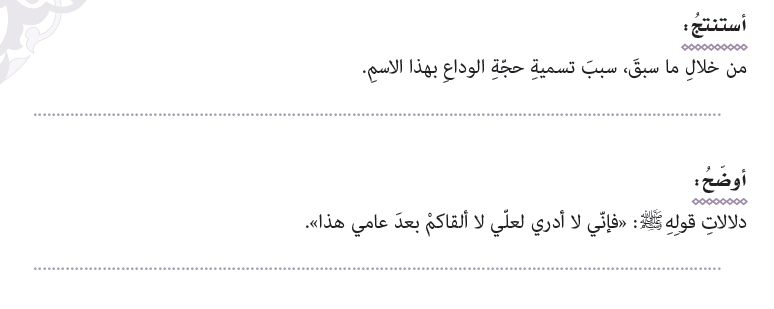 لأنها كانت آخر حجة للنبي وودع فيها أصحابه
يدل على اقتراب أجل النبي صلى الله عليه وسلم
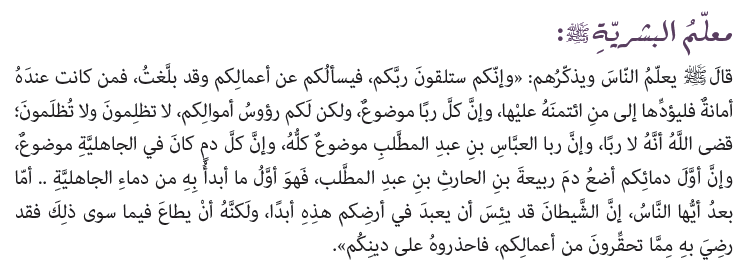 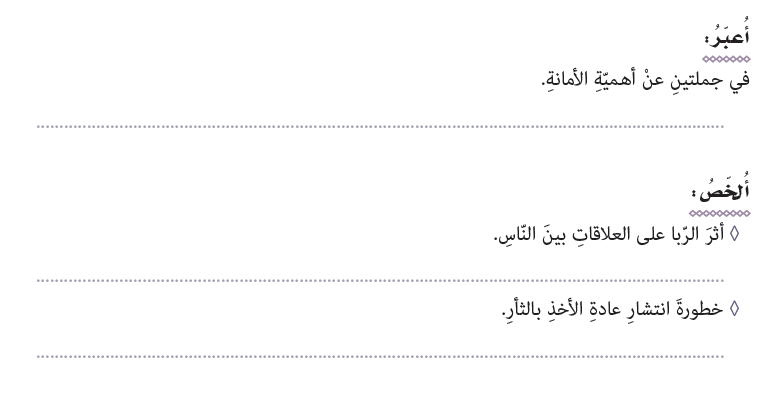 الأمانة صفة مميزة لأصحاب الرسالات 
لو حرمت الأمة الأمانة لفسد حالها
يؤدي إلى تراجع الإحسان والتعاطف والتعاون بين الناس
انتشار الفوضى – انعدام الأمن – عدم صون حرمة النفس
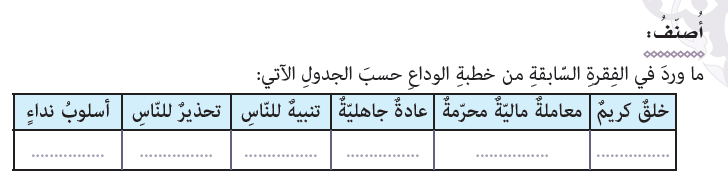 الأمانة
يا أيها
الناس
فاحذروه على دينكم
إنكم ستلقون ربكم
الأخذ
بالثأر
الربا
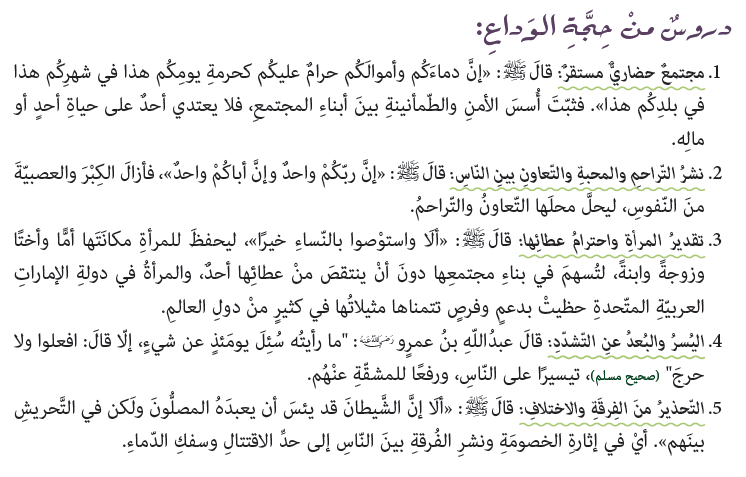 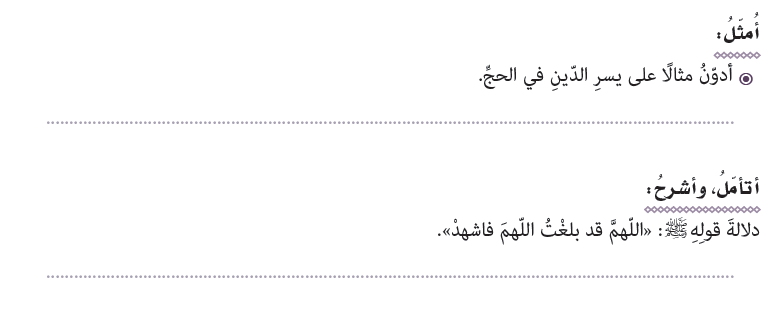 أنه لم يفرض إلا على المستطيع 
وقول النبي لمن يسأله أفعل ولا حرج
تأكيده وحرصه على تبليغ رسالة ربه
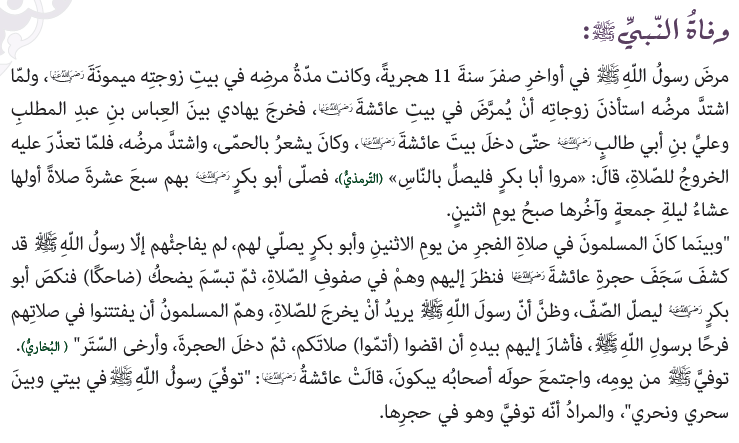 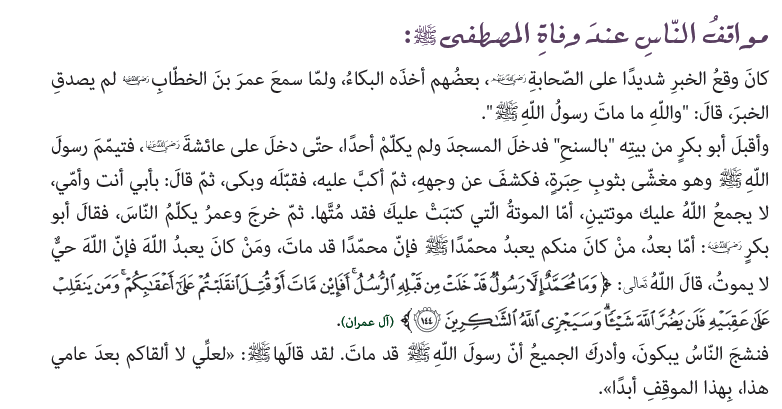 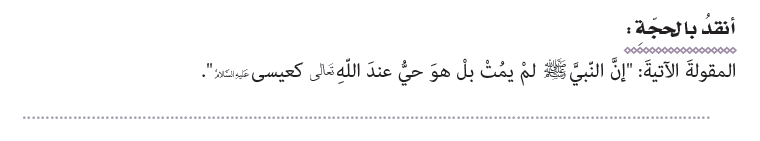 أن النبي بشر أوجب الله عليه الموت وأكد على ذلك في كتابه ونعى النبي نفسه في خطبة الوداع
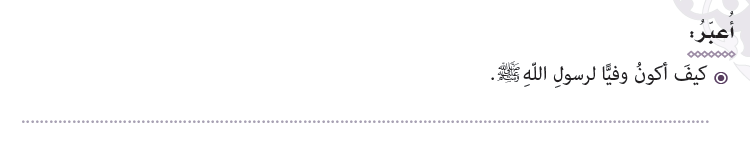 الاقتداء به – نشر دعوته –اتباع سنته – التخلق بأخلاقه
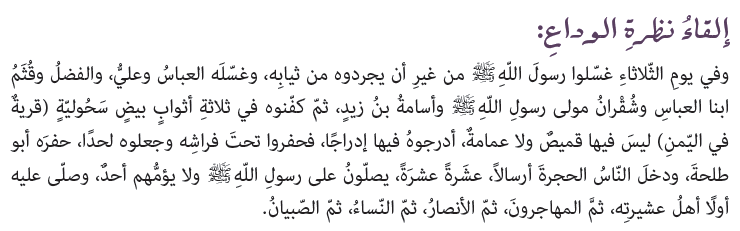 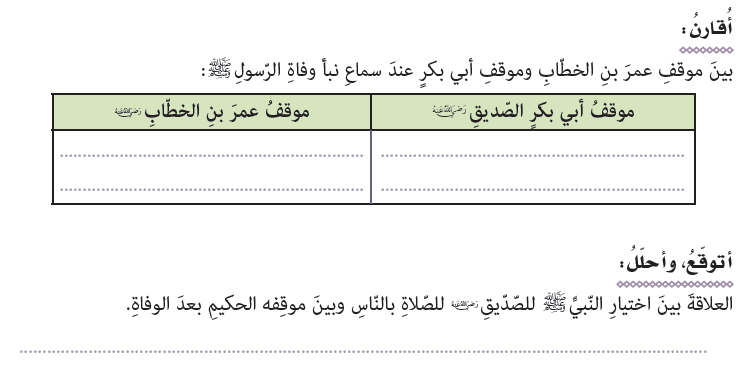 لم يصدق الخبر وتوعد من يقول بوفاة النبي 
( الانفعال العاطفي )
تأكد من خبر الوفاة وأقنع الناس بالعقل والدليل
( الثبات الانفعالي)
صواب ودقة اختيار النبي للشخص المناسب لطبيعة المرحلة
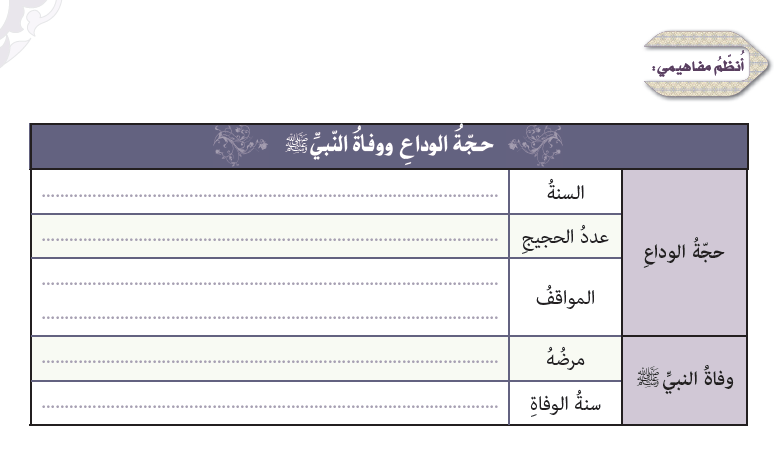 العاشرة
يزيد عن مائة ألف
تأدية مناسك الحج – تعليم الناس وتذكيرهم – الوداع في الخطبة
الحمى
11 هجرية
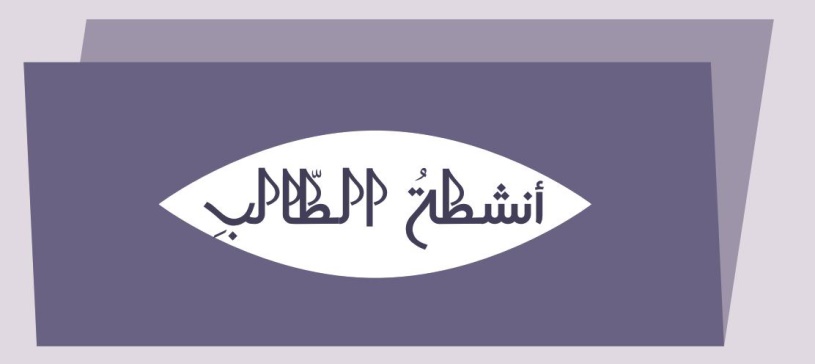 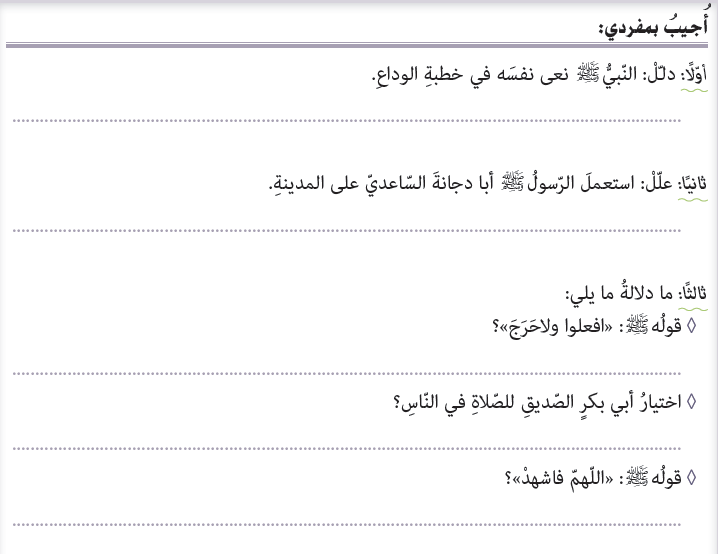 فإني لا أدري لعلي لا ألقاكم بعد عامي هذا
لثقته فيه وأمانته ولأنه لابد من والياً لأمر المسلمين
يسر وسماحة الإسلام
محبة الرسول له وتهيئة المسلمين لتولي الأمر من بعده
حرصه وتأكيده على تبليغ رسالة ربه
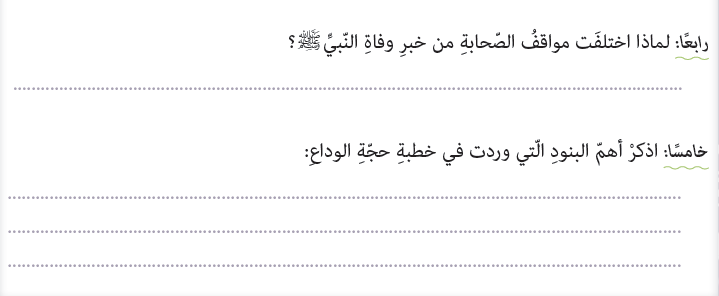 لاختلاف طبائعهم وطريقة تفكيرهم عقلاً وعاطفة
نشر التراحم والمحبة بين الناس
تقدير المرأة واحترامها
التحذير من الفرقة والاختلاف
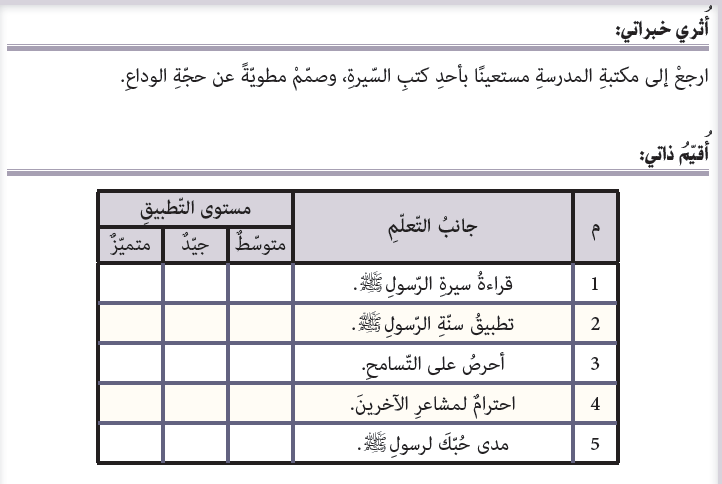